МУНИЦИПАЛЬНОЕ БЮДЖЕТНОЕ ДОШКОЛЬНОЕ ОБРАЗОВАТЕЛЬНОЕ
 УЧРЕЖДЕНИЕ ЦЕНТР РАЗВИТИЯ РЕБЕНКА – ДЕТСКИЙ САД № 7
«Изучение искусственных материалов»(с использованием мнемотехники)
выполнила Куртина Н.П. -
воспитатель высшей квалификационной категории 


городской округ г. Бор 
2016г.
«Расскажи -  и я забуду,
  Покажи - и я запомню,
  Дай попробовать - и я пойму».
                       Китайская пословица.
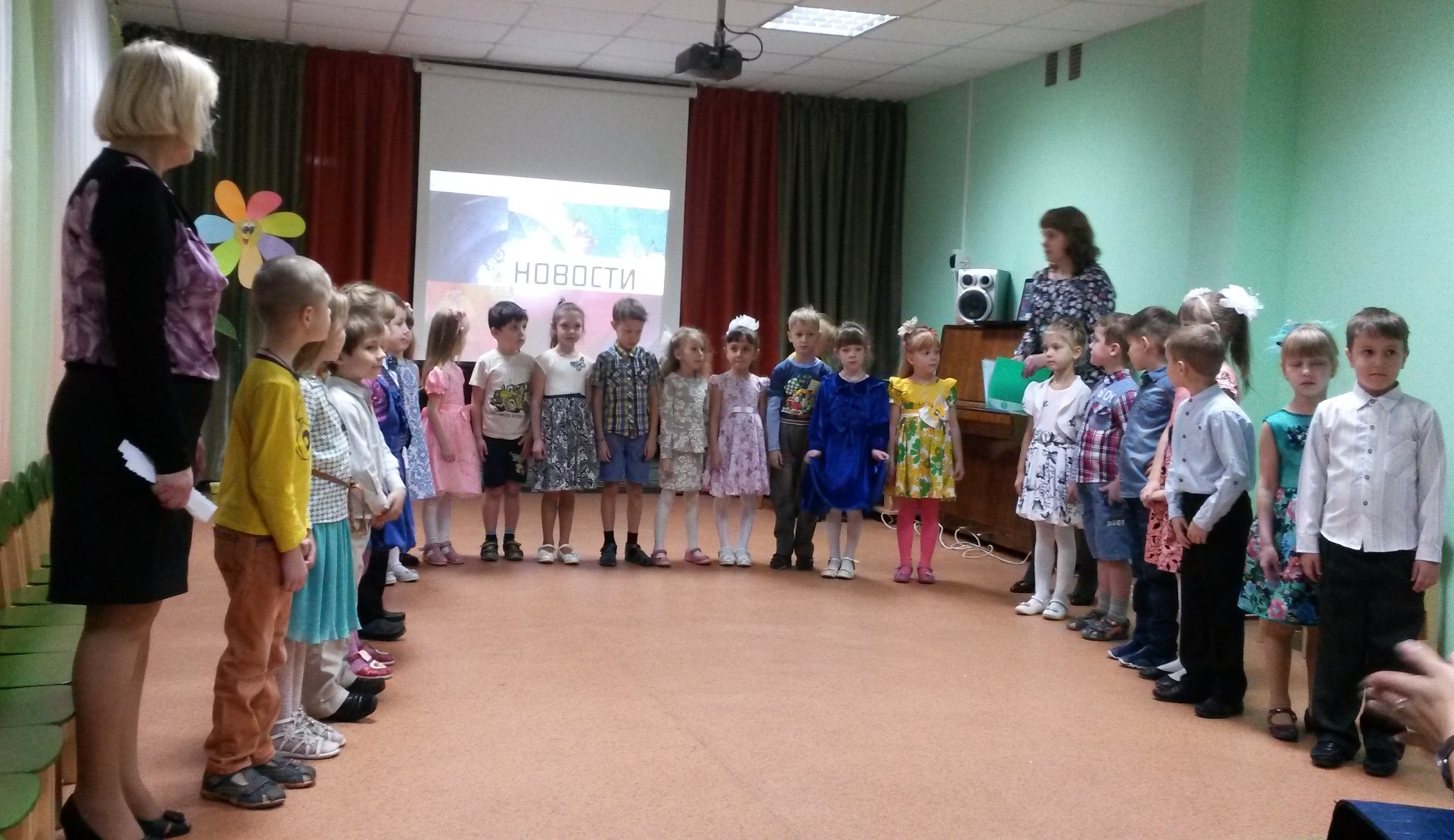 Цель:
Расширить кругозор детей посредством выведения их за пределы непосредственного практического опыта в более широкую пространственную и временную перспективу.
Задачи:

 развитие познавательной инициативы ребенка (любознательности);
 освоение ребенком основополагающих культурных форм упорядочения опыта: причинно – следственных;
 перевод ребенка от систематизации опыта на уровне практического действия к уровню символического действия (систематизация, символизация связей и отношений между предметами и явлениями окружающего мира);
 развитие восприятия, мышления, речи (словесного анализа-рассуждения) в процессе активных действий по поиску связей вещей и явлений.
Предварительная работа: 

рассматривание книги  «Изобретения человека» Ю. Амченкова и энциклопедической литературы, просмотр мультфильма по Р. Киплингу «Кот, который гулял, где ему вздумается», рассматривание картинок «От природы к человеку», медиа –файлы видеофильма «Как получают пластмассовые игрушки», презентация на тему «Материалы».

Индивидуальная работа:

Помощь детям в правильном построении предложений при описании предметов, при построении высказываний с опорой на мнемотаблицу, в правильном произношении окончаний слов, консультация для детей в выборе образов для творческой работы.

Взаимодействие с родителями:

Привлечение родителей к сообщению на тему «Что такое резина и пластмасса?», памятка для родителей на тему «Система маркировки пластика».
Оборудование:

Коробка с сюрпризом (куб пластмассовый, мяч резиновый), мнемоквадраты для составления мнемодорожек, картинки с изображением предметов из резины и пластмассы, бумага для рисования, фломастеры.
Мини-лаборатория:
2 подноса, воздушные шарики на каждого ребенка. 2 таза с водой. Пластмассовые стаканы, контейнеры для киндерсюрприза на каждого ребенка.
Методические приемы:

Мотивация - д/и «Коробка с сюрпризом», коллективное обсуждение и составление мнемодорожек, опытническая деятельность, игра на развитие тактильной памяти, самостоятельная деятельность детей – составление загадок, рефлексия.
Литература
Тугушева Г. П. Чистякова А. Е «Экспериментальная деятельность детей среднего и старшего дошкольного возраста».
Смирнова В. В. Балуева Н. И. Парфенрва Г. М. «Тропинка в природу».
Прохорова Л. Н. «Организация экспериментальной деятельности дошкольников». Москва.
Дыбина О. В «Ребенок в мире поиска». 
Николаева С. Н. «Ознакомление дошкольников с неживой природой». 
Парамонова Л. М. «Что плавает? Что тонет?» 
Ковинко Л.В. «Секреты природы – это так интересно». 
Соловьева Е. Как организовать поисковую деятельность детей. / Дошкольное воспитание. N 1, 2005г. 
Короткова Н. А. Познавательно-исследовательская деятельность старших дошкольников. / Ребенок в детском саду. N 3, 4, 5 2003, N 1, 2002. 
Дыбина О. В., Рахманова Н. П., Щетина В. В. «Неизведанное рядом».